VALISTUS
1700-LUKU
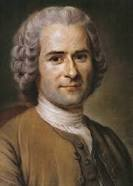 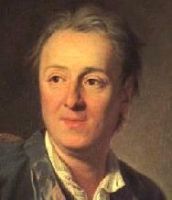 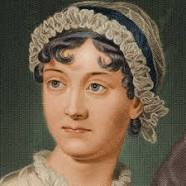 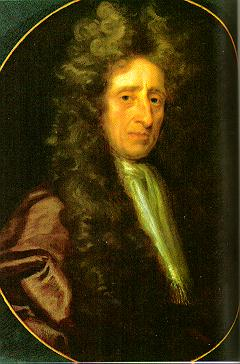 Valistusajan ajattelijoita ja kirjailijanimiä
Montesquieu
Rousseau
Voltaire
Diderot
Defoe
Swift
Austen
Keneen liittyviä?
Robinson Crusoe
ensyklopedia
Persialaiskirjeet
Candide
Gulliverin retket
Järki ja tunteet
Émile eli  kasvatuksesta
Valistusajan ajattelijoita ja kirjailijanimiä
Montesquieu		Persialaiskirjeet
Rousseau		Émile eli  kasvatuksesta
Voltaire			Candide
Diderot			ensyklopedia
Defoe			Robinson Crusoe
Swift			Gulliverin retket
Austen			Järki ja tunteet
VALISTUSAJALTA PERÄISIN
”Nuoruus”
Kahvilat
Sanomalehti
Tietokirja hakuteoksena (ensyklopedia)
Naiset kirjailijoina
UUTTA KAUNOKIRJALLISUUDESSA
Romaani nousee arvoonsa
Uutta romaaneissa
Kirjeromaani
Matkakertomus
Muistelmat
Päiväkirjat
Robinsonadi
Taparomaani
Pikareskiromaani (eli veijariromaani)
Romaanin aiheena viettely
Heinnrich hoffmann: Struwwelpeter (1845, suom. JÖRÖ-JUKKA) – LASTENKIRJALLISUUTTA?